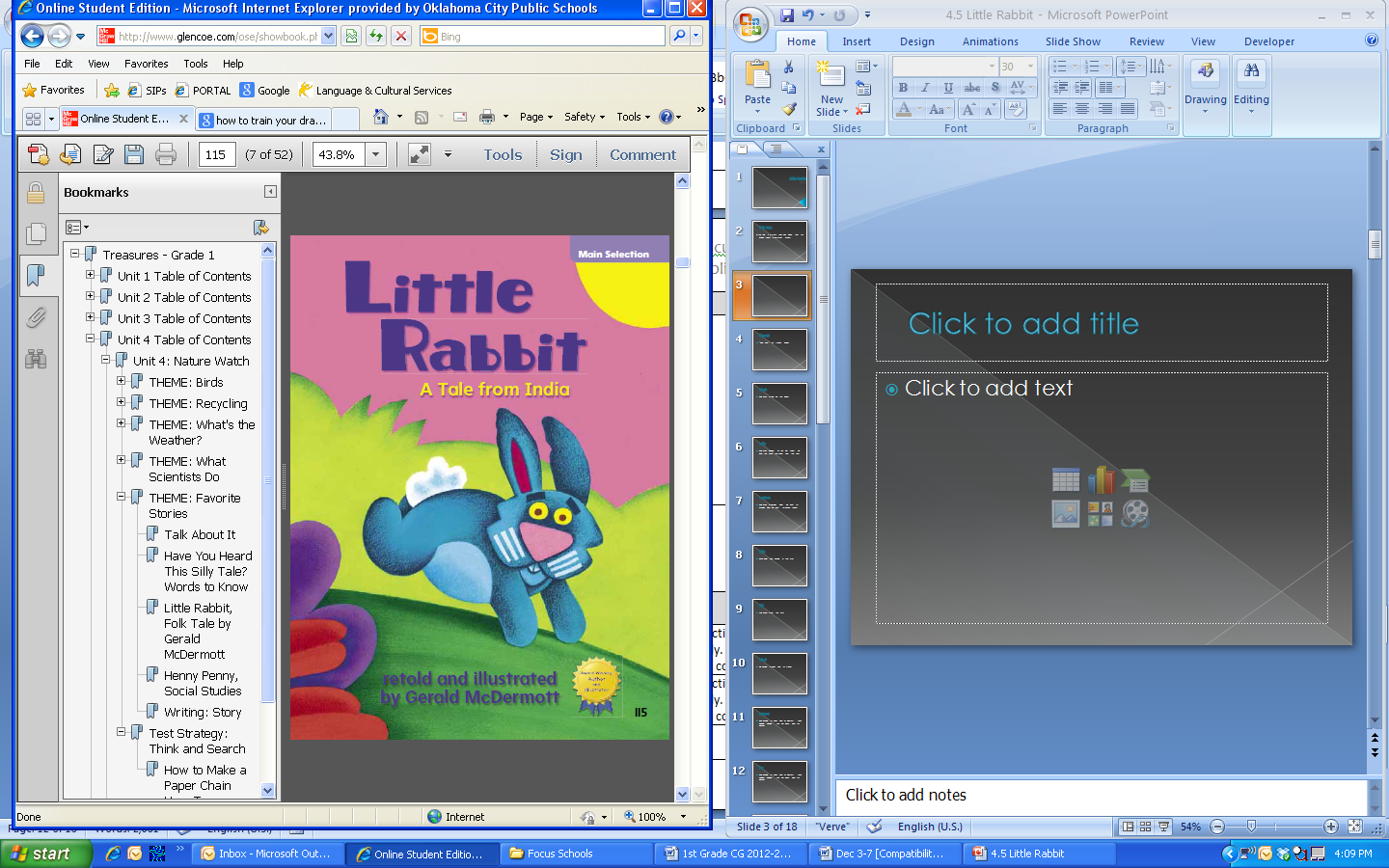 Little Rabbit
Unit 4.5
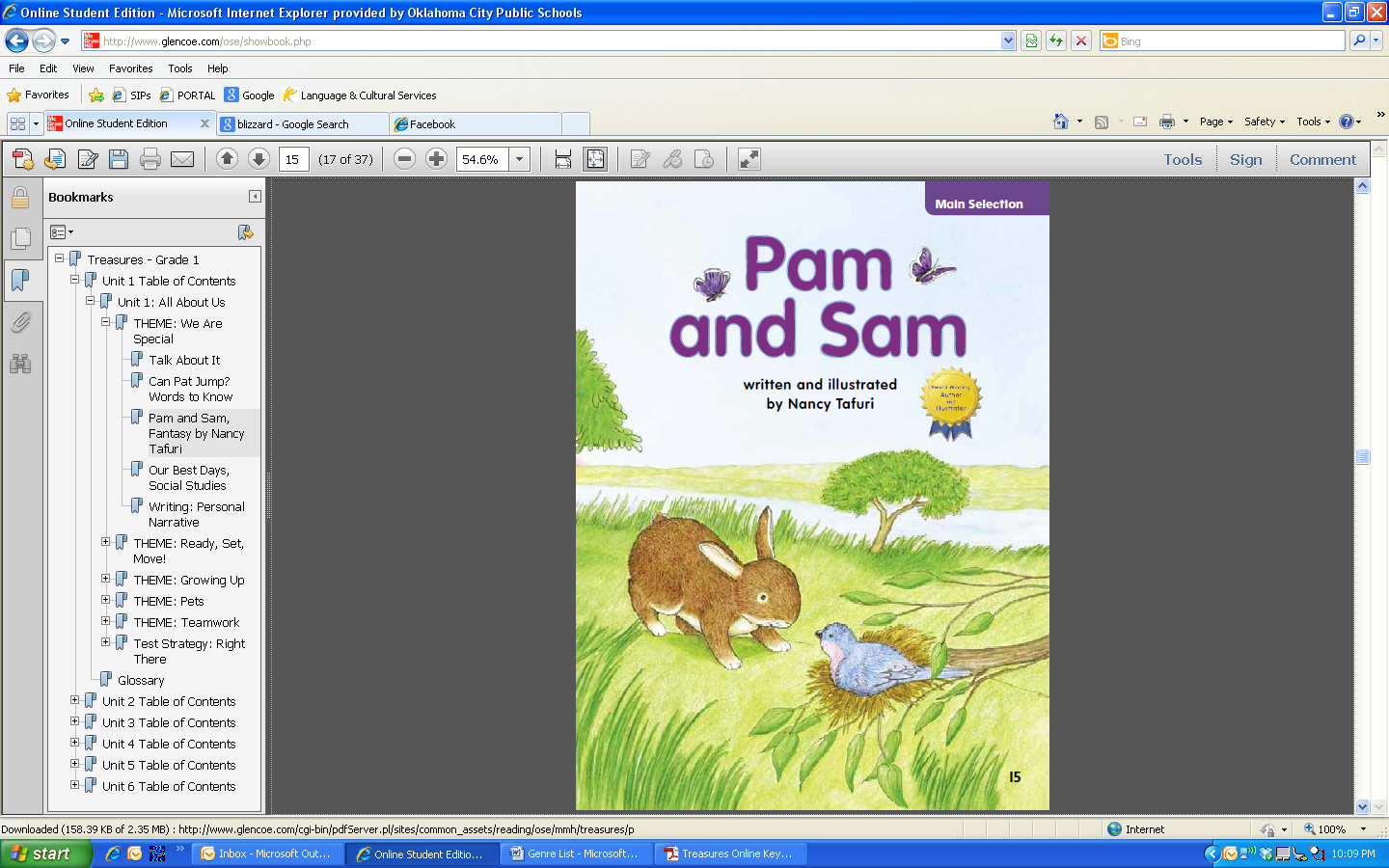 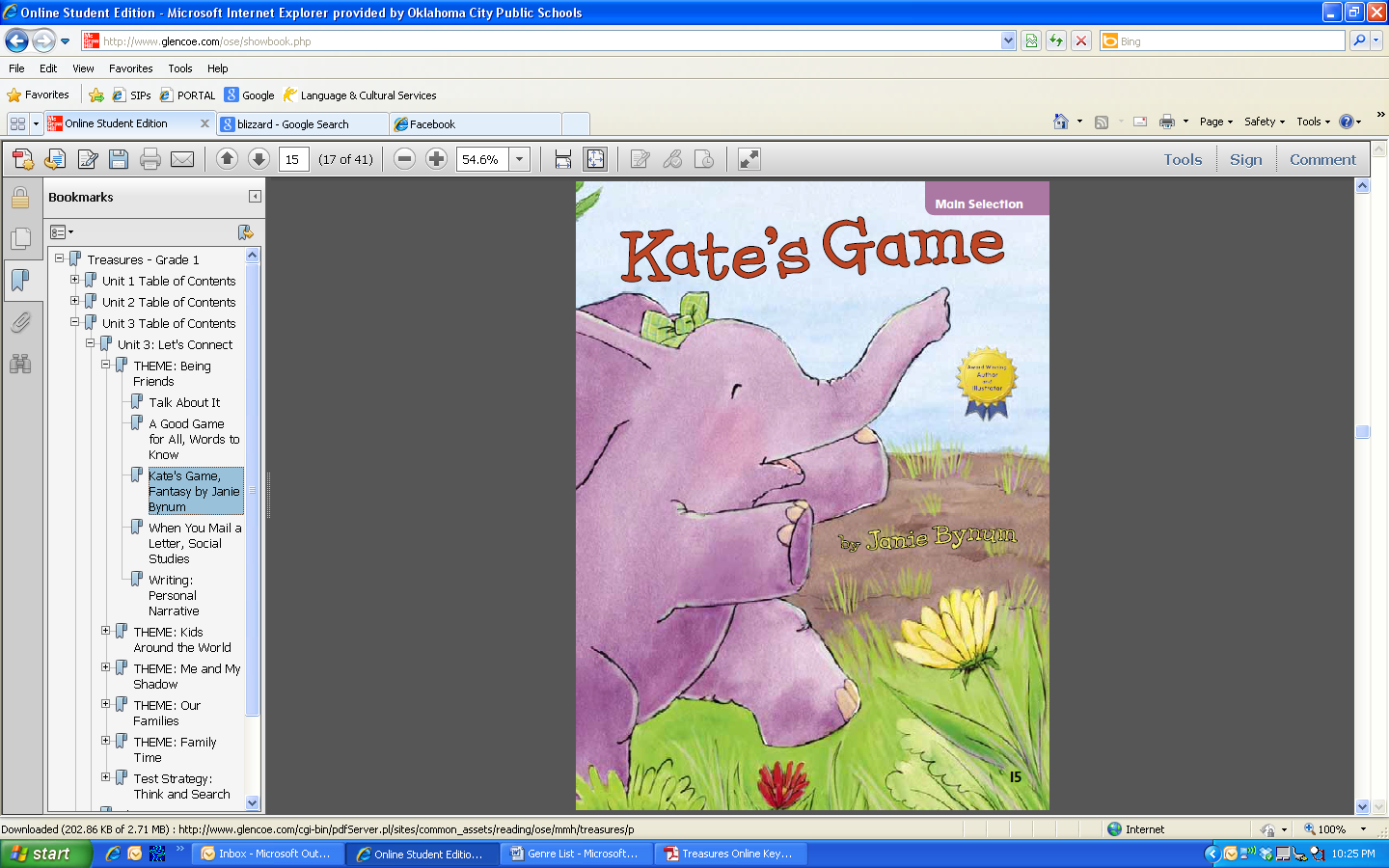 Fantasy
A fantasy is a made-up story
that could not happen in real life.
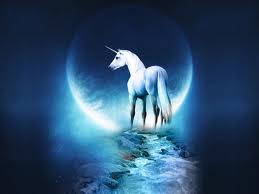 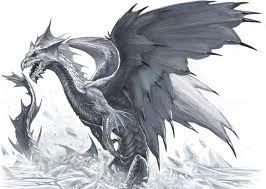 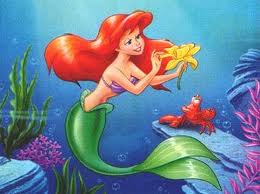 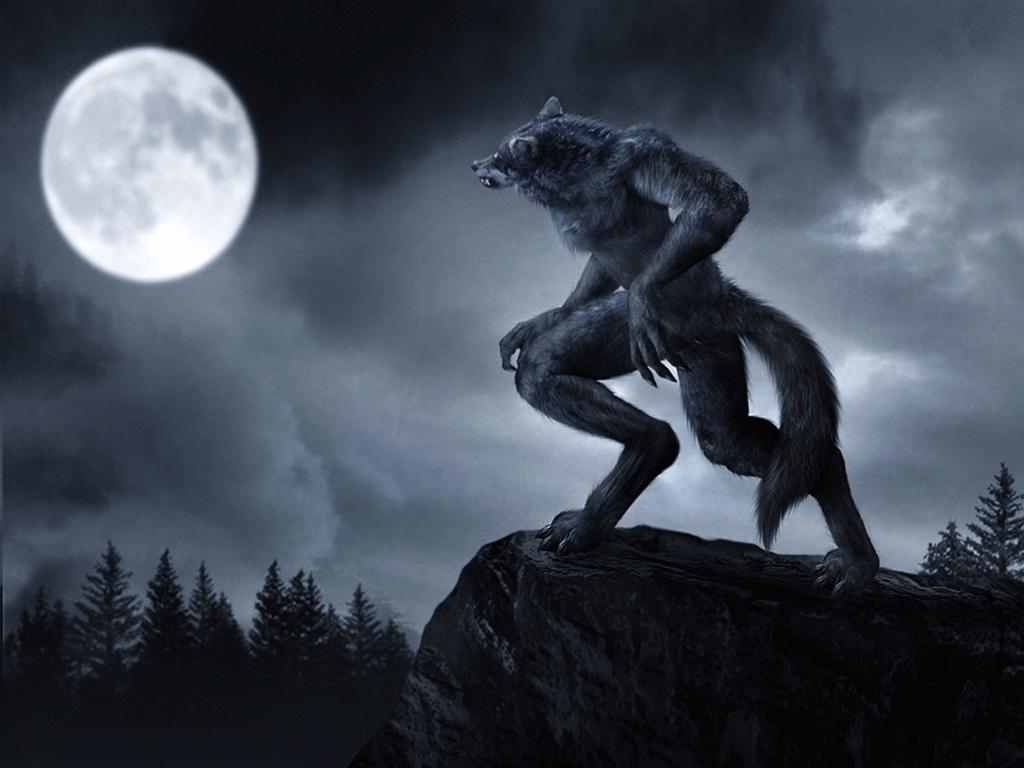 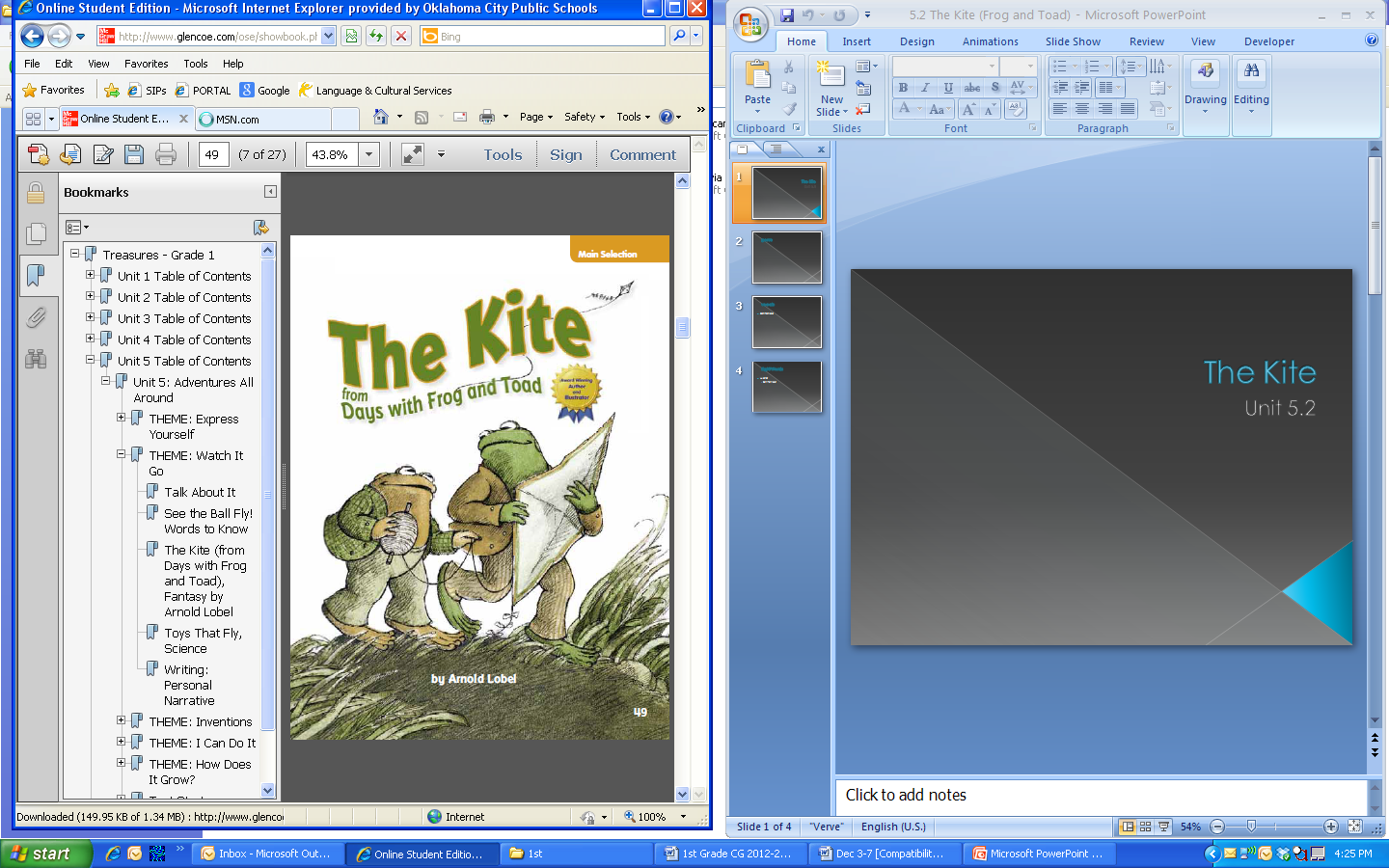 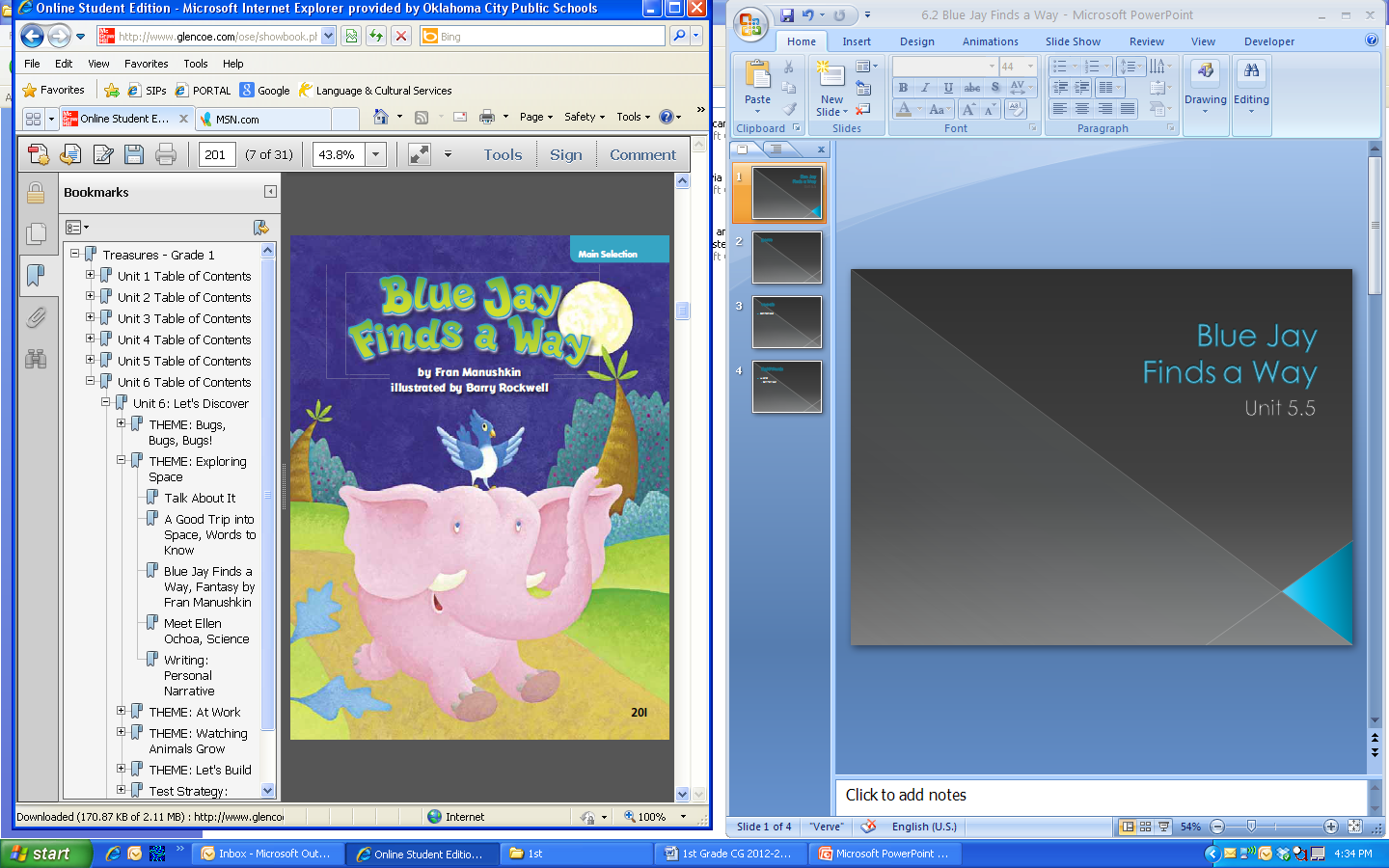 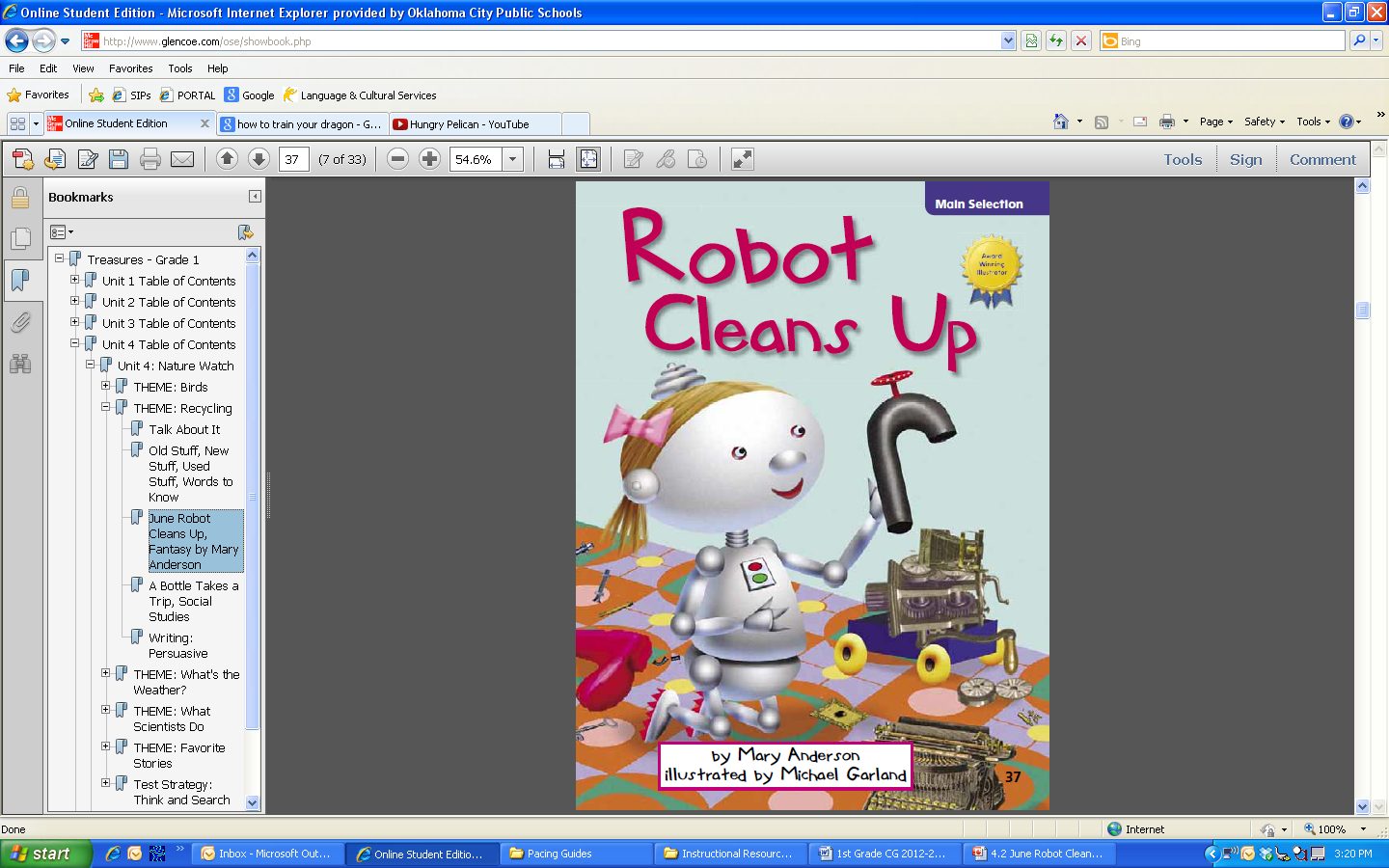 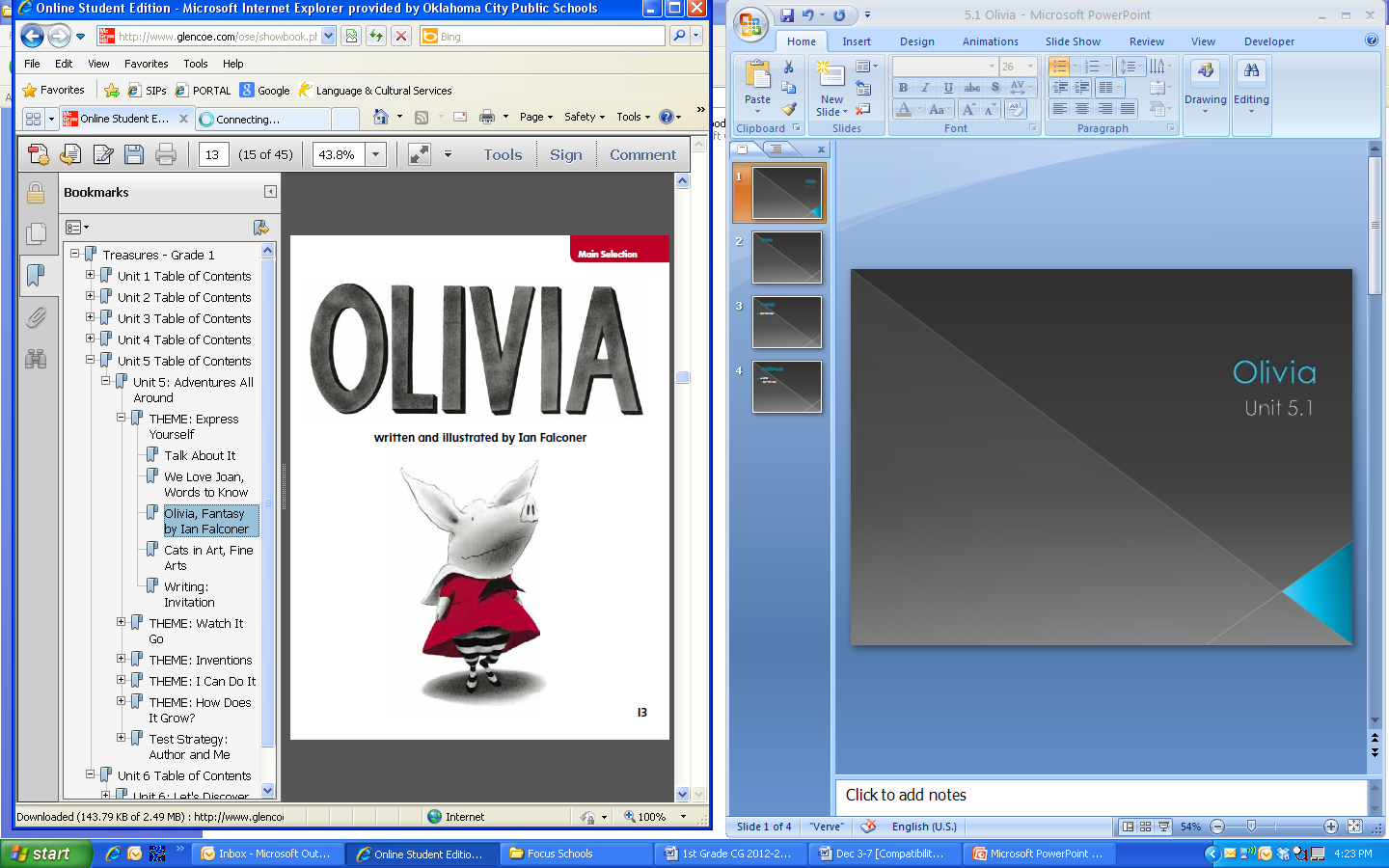 rabbit
Little Rabbit was resting in the forest.  







Another word for rabbit is bunny.
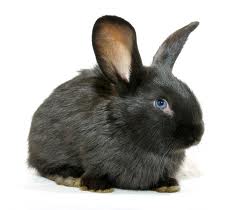 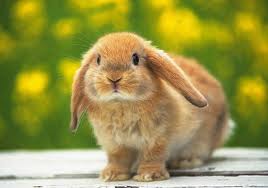 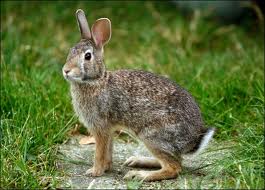 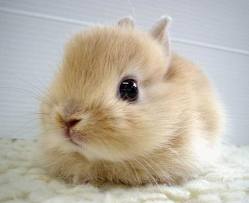 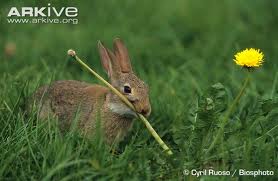 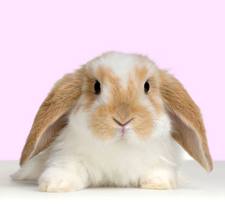 forest
“What if the forest falls?  What will happen to me?”
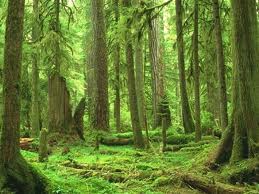 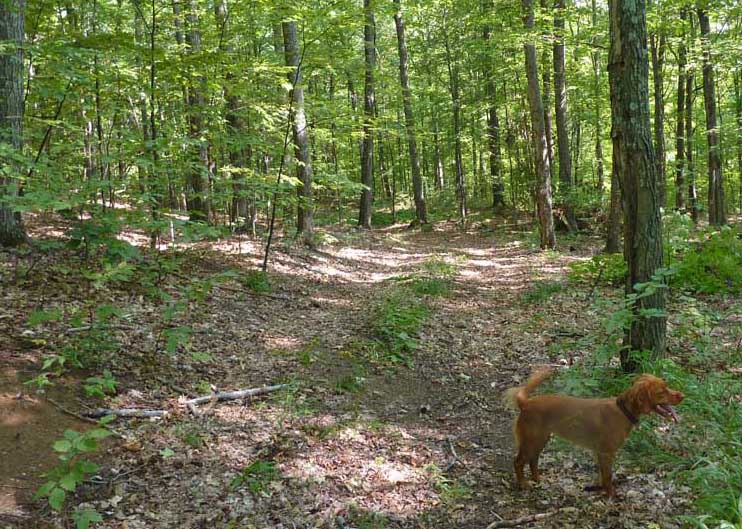 fall (falls)
What will happen if the forest falls?
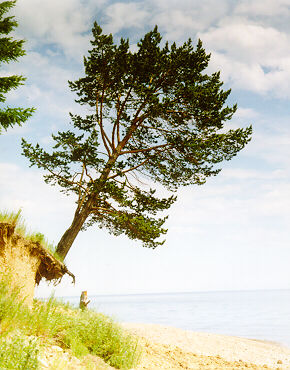 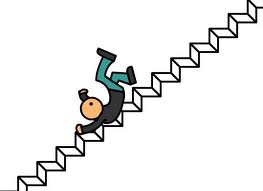 resting
One sunny day long ago, Little Rabbit was resting in the forest.
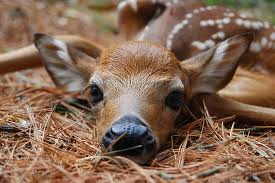 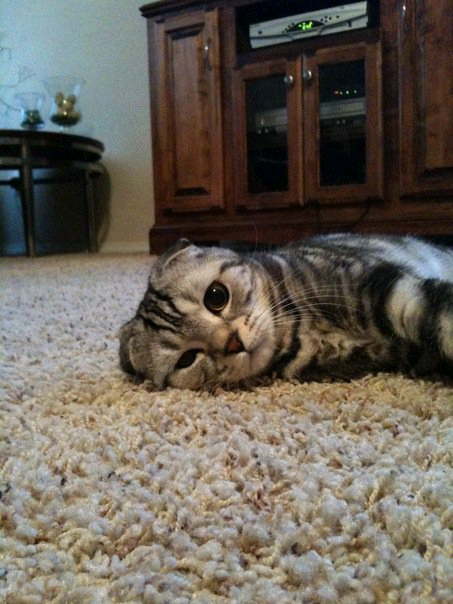 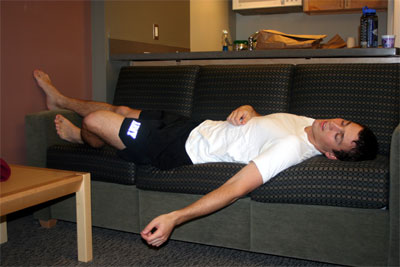 dreamy
Little Rabbit was feeling dreamy.
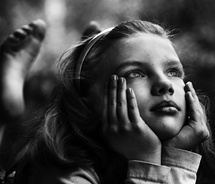 heard
When Fox heard that, he was very upset.  He began to run as fast as he could.
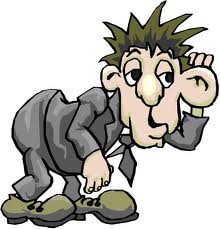 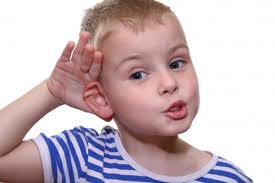 haste
“The forest is falling!” said Deer.  “Make haste!”
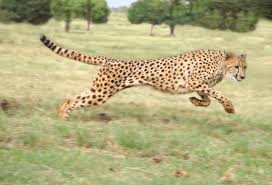 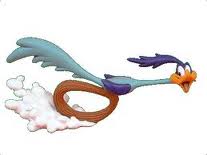 fox
Fox saw Little Rabbit running.
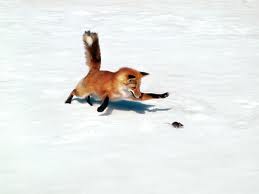 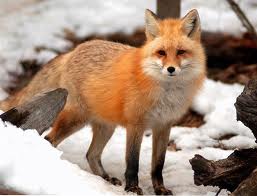 deer
When Deer heard that, she ran as fast as she could.
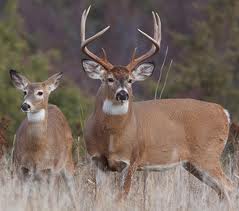 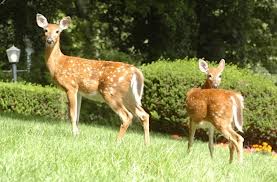 ox
Ox saw them running.
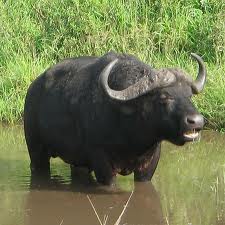 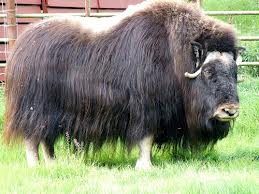 tiger
When Tiger heard that, she ran as fast as she could.
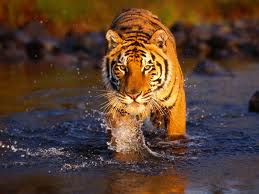 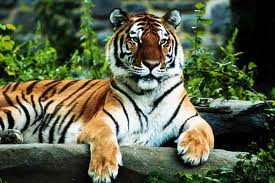 elephant
Stomp, stomp!  The whole forest could hear Elephant running!
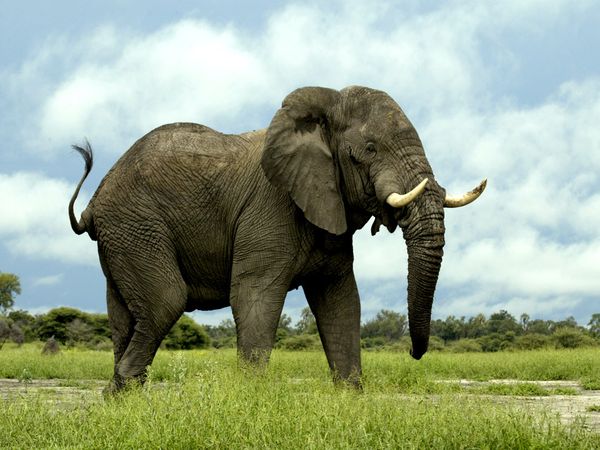 lion
As they ran past Lion, he called to them.  “Stop!  Why are you all running so fast?”
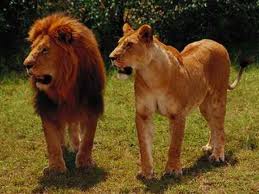 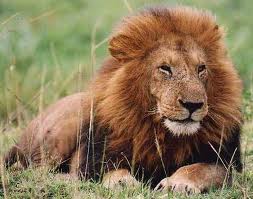 glared
Lion glared at Little Rabbit.
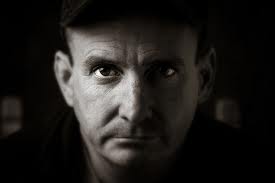 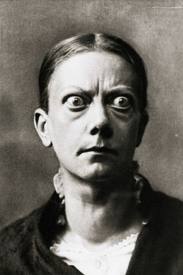 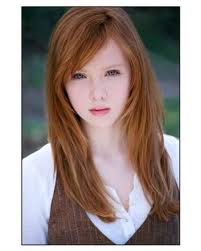 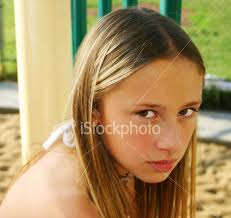 sleepy
They were all sleepy, so they rested under the big, green tree.
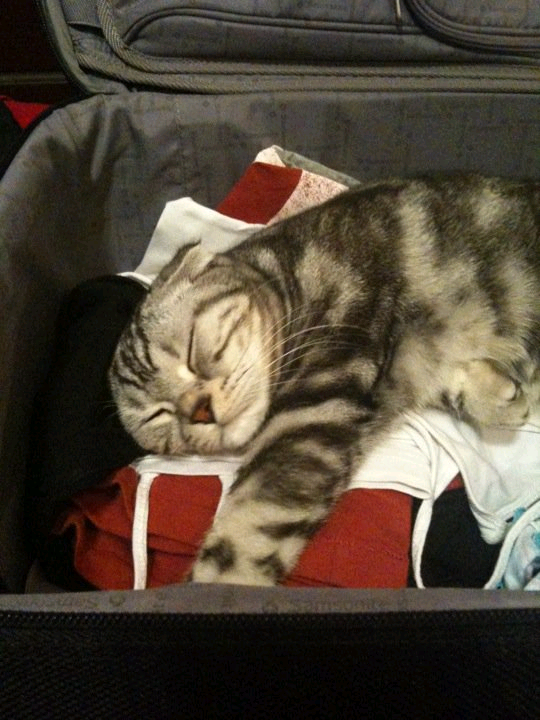 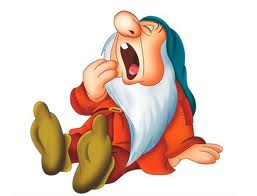 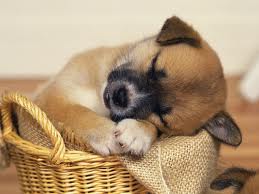 Sight Words
began
Then Little Rabbit began to think.  “What if the forest falls?” 
before
“Next time, look before your run!”
happen
What will happen if the forest falls?
told
“Tiger told me,” said Elephant.